Building the 
Rocket
Meeting 3
Agenda
9:00-9:20			Welcome, Share Out, Phase Overview
9:20-10:00			Coach Check In & Celebrations
10:00-10:30		Technical vs Adaptive Challenges
10:30-10:45		Break
10:45-12:00		Resource Implications
12:00-12:45		Lunch
12:45-1:15			Strategy Analysis
1:15-1:30			Break
1:30-2:45			Plan Time
2:45-3:00			Wrap Up and Closing
Links 
Slides -
Kansas Vision for Redesign
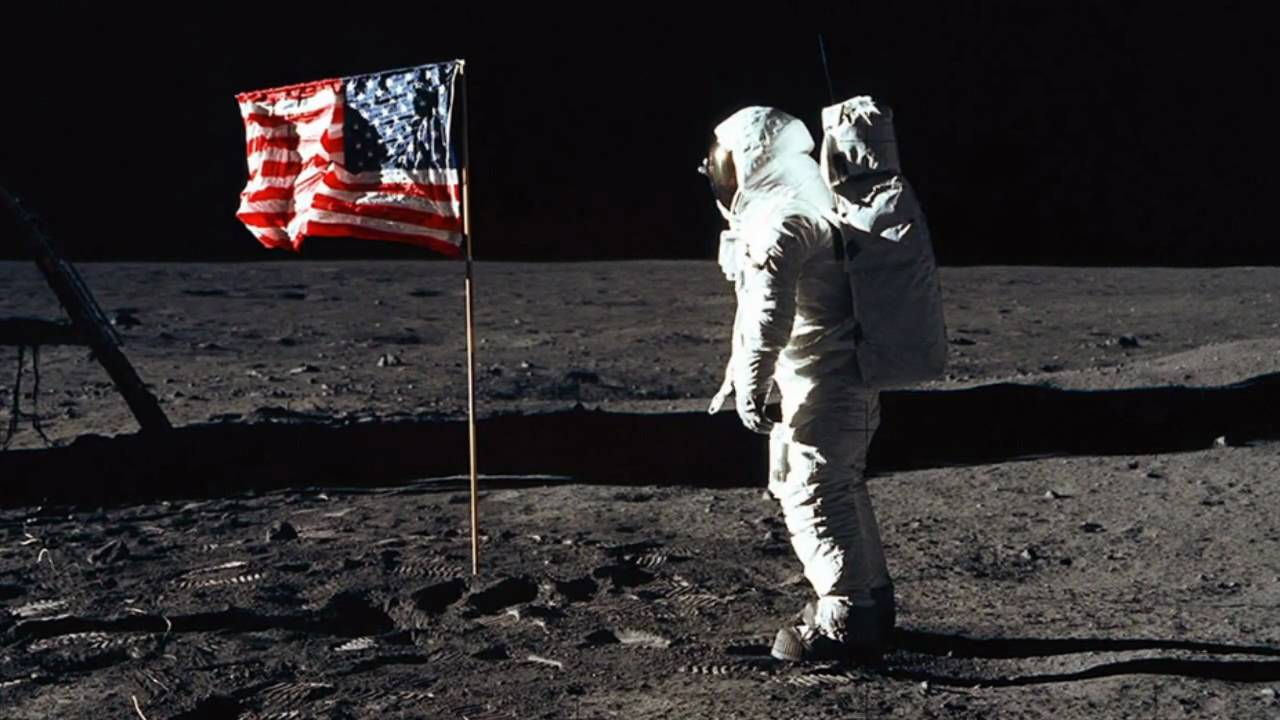 Kansas leads the world in the success of each student
It’s what Kansans said they wanted. It’s what the job trends and our current K-12 outcomes are telling us.
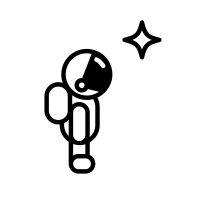 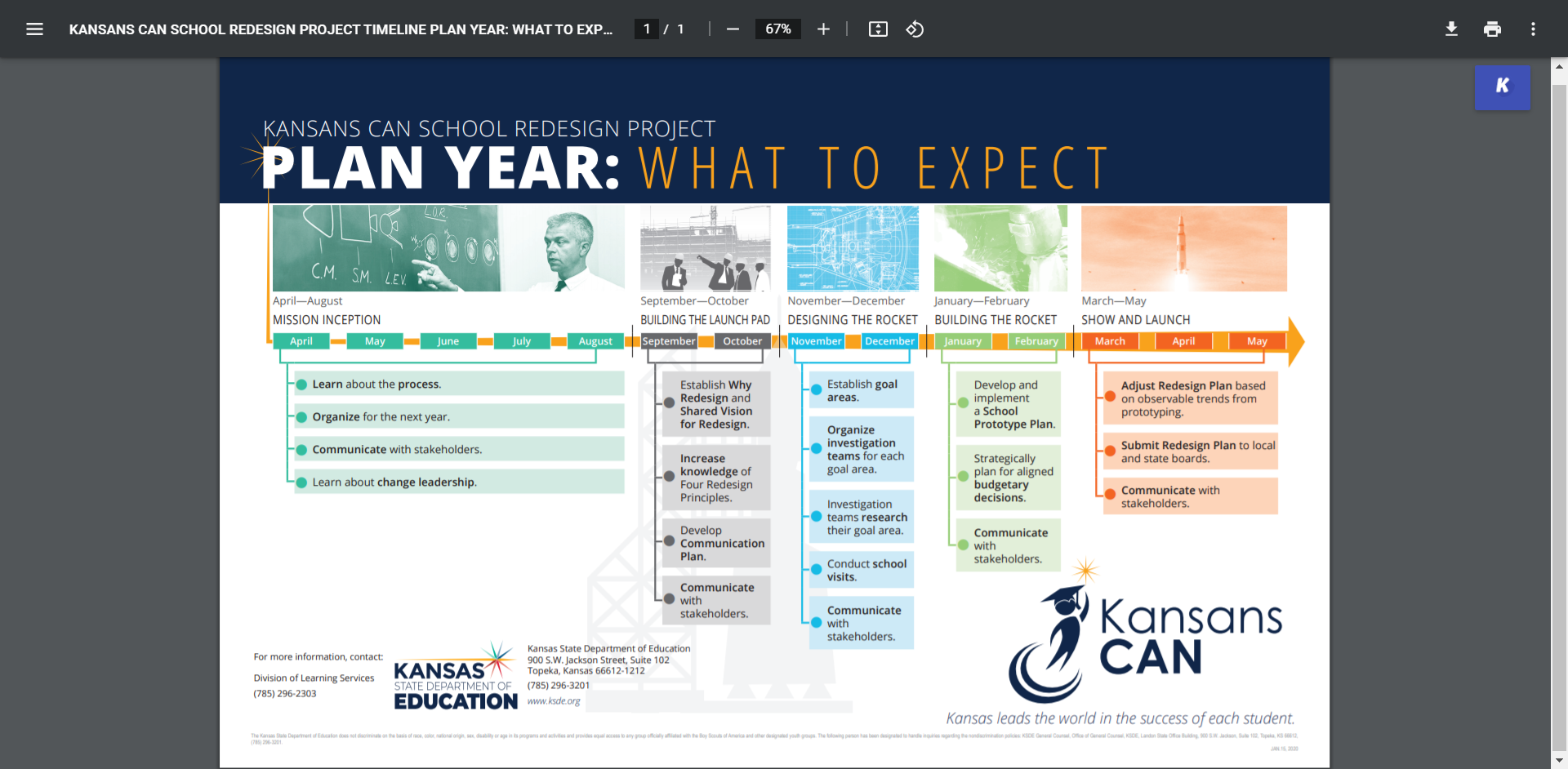 Launch Readiness Rubric
Show & Launch Readiness Expectations: 
All four Redesign Principles are addressed in your Redesign Plan
There is documentation of your work throughout the Plan Year (i.e. blueprint, action plans, and gap analyses for each strategy)
Evidence supports that you have regularly updated your Local Board of Education 
Your School Vision & Goals align with your District Vision & Goals 
Your School Vision & Goals are aligned to the State Vision, Definition of a Successful High School Graduate, and the State Board Outcomes
[Speaker Notes: Rubric- https://www.ksde.org/LinkClick.aspx?fileticket=vnD9-j4k9No%3d&tabid=1207&portalid=0&mid=3630]
05
04
03
02
01
Create scoreboards for every strategy
Establish cadence of accountability for each GAIT
Create team roles and responsibilities for meeting
Create Gap Analysis around each strategy for scaling
Create project plan and needs statement
Generate PD/Budget/Resource Plan for scaling
Create Gap Analysis and Action Plan for each strategy
Create timeline for implementation 
Create success criterion for implementation
Why, Who, How, and When
Continue developing your plan
Over communicate
Goal Areas, Investigation Teams, and Capacity
In State, Out of State, and/or Virtual
Set up a Why and Goals before each visit
Communicate with Stakeholders
Conduct School Visits
Identify Scaling Needs
Keep Score and Stay Accountable
Develop & Implement a Prototype Plan
Objectives
[Speaker Notes: We have already done 1 and 2. If you have not done those in your school, then that should be your priority. 5 is ongoing and should be happening all of the time. This phase really focuses on 3 and 4.]
ENGAGEMENT
ACCOUNTABILITY
FOCUS
LEVERAGE
Building the Rocket
Your Vision for Education 

Engage in Disciplines 3 & 4		Prototype and Test 			Engage Stakeholders							Strategies					& Communicate 

-Define Lead & Lag				-Prioritize Strategies to 		-Document and Share Measures					 Prototype					 Progress
-Create Scoreboards				-Complete Gap Analysis		-Update Communication
-Establish Cadence				-Create Action Plans   		 and Business Plan 
 of Accountability				-Create Plan for Scale		-Share Resource 
							 and Sustainability			 Implications with System
[Speaker Notes: Focus on the wildly important. 
Act on lead measures.
Keep a compelling scoreboard.
Create a cadence of accountability.]
TURNKEY PROCESS
Regional Training Team will experience workshop + modify turnkey materials to train the School redesign Teams in their service centers
RTT
School Redesign Team receives training from RTT and makes key decisions to modify expectations for their district and school context
SRT
School teams receive training from their School redesign team and engage staff through participation in investigation  teams
FULL SCHOOL
[Speaker Notes: Two Things: 
While you are at these trainings, we are giving you content and walking you through activities to assist you in engaging in design thinking to plan your school redesign. As you participate, you should always be thinking about what you will take back to your staff and how you will deliver it. 
To assist you with planning your ‘turnkey’, we have a communication log that you were asked to create in the beginning of our time together. You are not obligated to use this, but it is highly encouraged. Use this communication log to help you plan, to track your progress, and to implement a system of accountability.]
WHAT

Determine what is the essential learning for all.
WHY

Establish a clear purpose for the learning.
Turnkey Considerations
HOW

Determine the best time, place, and delivery model for the learning.
Today’s Goals
What will coaches and schools accomplish?
Review Redesign Workbook
Review Strategy Action Plan 
Review Project Milestones
Review Data Evaluations since Last Meeting
Discuss Plan/Timeline for Testing
Update Communication Log
[Speaker Notes: Check-in with coach
https://www.ksde.org/LinkClick.aspx?fileticket=_N0WnOh3ZuQ%3d&tabid=1509&portalid=0&mid=6012]
Celebrations
Share Accomplishments
2 Glows and 1 Grow
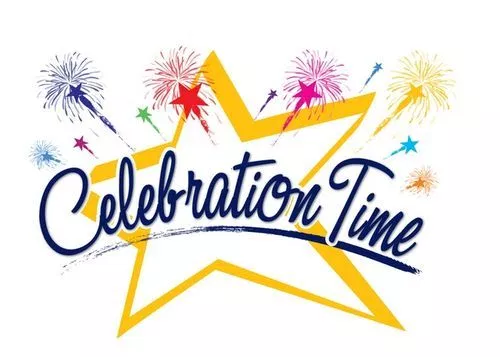 [Speaker Notes: What is something you are looking forward to doing in the redesign

What is something you are personally going to do this year

What is something you are still struggling with]
Technical Challenges
Solutions applied with technical knowledge; top down management.
Directive Leadership
Assigning roles, setting expectations, monitoring, guiding performance.
Empowering Leadership
Sharing responsibility, encouraging dissent and innovation.
Requires…
Defined ideals & beliefs
Define purpose
Root issues identified
Adaptive Challenges
Solutions outside current modes of operation; professional learning; bottom up leadership.
Complexity of Change
Reflect-
Principles for Leading Adaptive Work: 
Get on the balcony
Identify the adaptive challenges
Regulate distress
Maintain disciplined attention
Give work back to people
Protect voices of leadership from below
Were there any challenges you thought were technical but have now proven to be adaptive?
Reflect- How have you engage all staff in the work? How have you kept them in the ‘productive zone’?
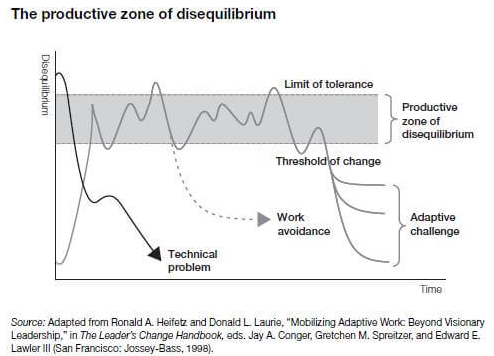 How have you supported…
Culture?
Communication? 
Input?
Order?
BREAK
Introductory Directions- Resource Implications
Get a piece of poster paper and divide it into 6 sections. 
Section Titles- Budget, Curriculum, Policy, Professional Development, Staffing, and Technology 
Choose 1 strategy from each goal area. Choose a strategy that you plan on scaling and/or implementing next year. 
Generate ideas for implications within the 6 areas. Do one strategy at a time. Follow the guidelines on the next slide.
[Speaker Notes: KEY CONSIDERATION- Is your strategy a new process or does it also involve purchasing a product? If you ARE purchasing a product, consider the district office involvement. How can you ensure there is cohesion across buildings? Grade levels? etc.]
Brainstorming Protocol- Part 1
• Ideas should be developed as quickly as possible. 
• Everyone on the team should contribute ideas. 
• Unique and off-the-wall ideas are welcome. 
• Do not critique or evaluate ideas during the brainstorming period. 
• No discussion during this time! Just throw out ideas.
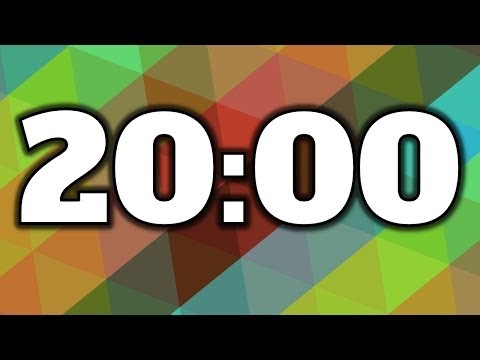 Resource Implications Template
Strategy Name: 
Budget Implications- What are the implications for the budget? 
Curriculum Implications- What are the implications for the curriculum? 
Policy Implications- What are the implications for policy changes? 
Professional Development Implications- What are the implications for professional development? 
Staffing Implications- What are the implications for staffing? 
Technology Implications- What are the implications for technology?
[Speaker Notes: 20 Minutes]
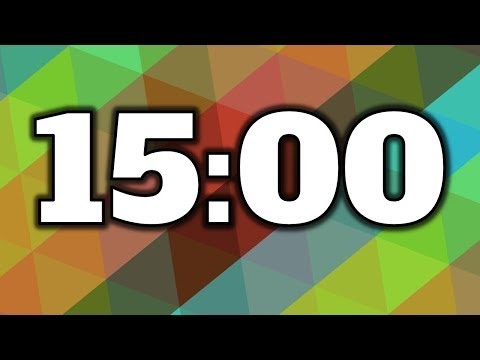 Brainstorming Protocol- Part 2
Put a checkmark next to ideas that are not going to impede implementation and can be dismissed. 
Circle the implications that must be immediately addressed.
[Speaker Notes: 15 Minutes]
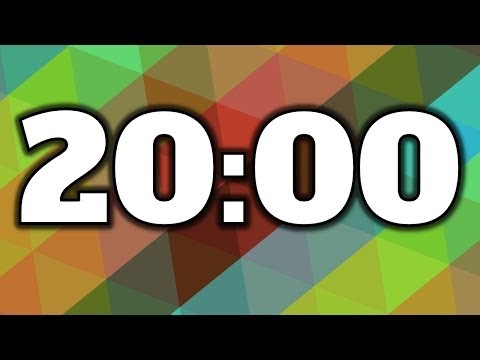 Resource Implication Statements- Part 3
Create a summary of the resource implications that will need to be addressed for the strategy you plan on scaling next year. 
Take into account the six implication areas when you write your statement. 
Create an action plan for addressing the implications in advance of scaling. 
Or, you might consider adding these actions to your strategy action plan that might already exist.
[Speaker Notes: 20 minutes]
Share Out
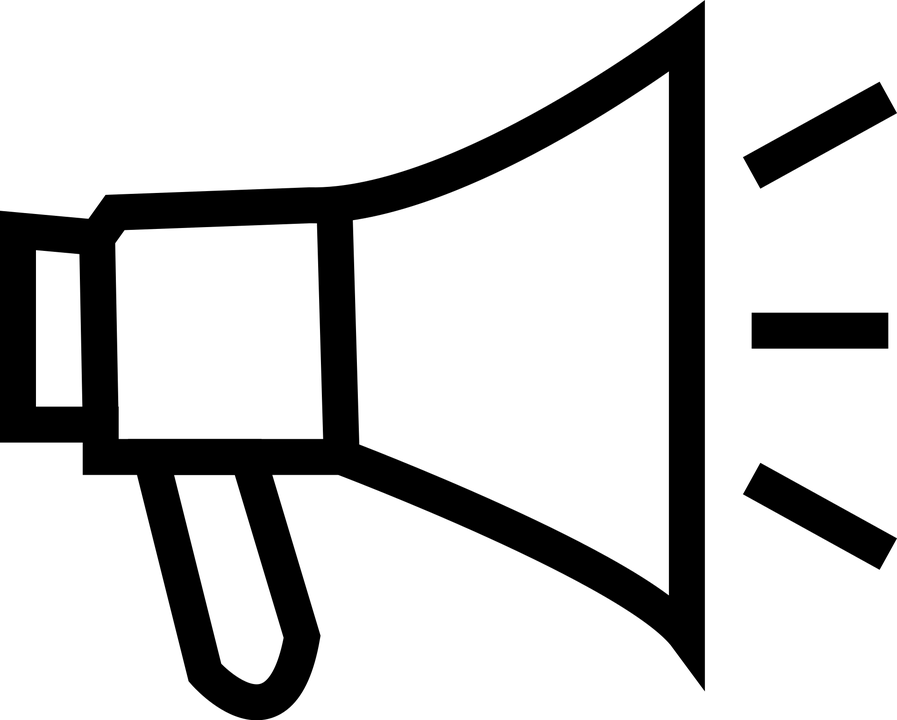 What did you learn by working through this activity? 

How does this activity help you advance the work?
LUNCH
How do you gauge implementation fidelity?
1- Quality
Was the strategy implemented at the appropriate level? Was it done with rigor and adherence to the criteria? 
2- Consistency
Was the strategy consistently implemented? Was it done in the intervals prescribed? 
3- Intensity
Was the strategy appropriately rigorous? Did the strategy occur often enough? 
4- Fidelity
Was the strategy implemented uniformly? Was it implemented the same across teachers/groups?
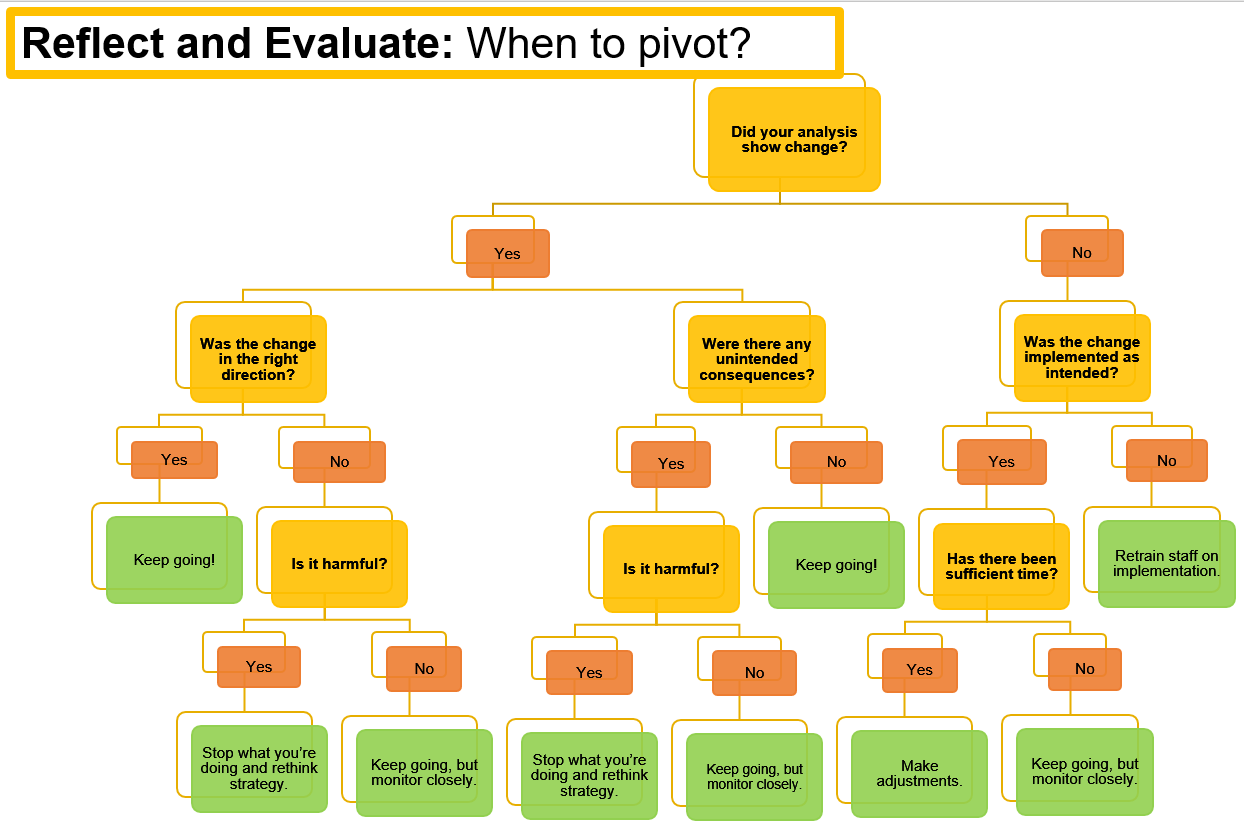 Strategy Report
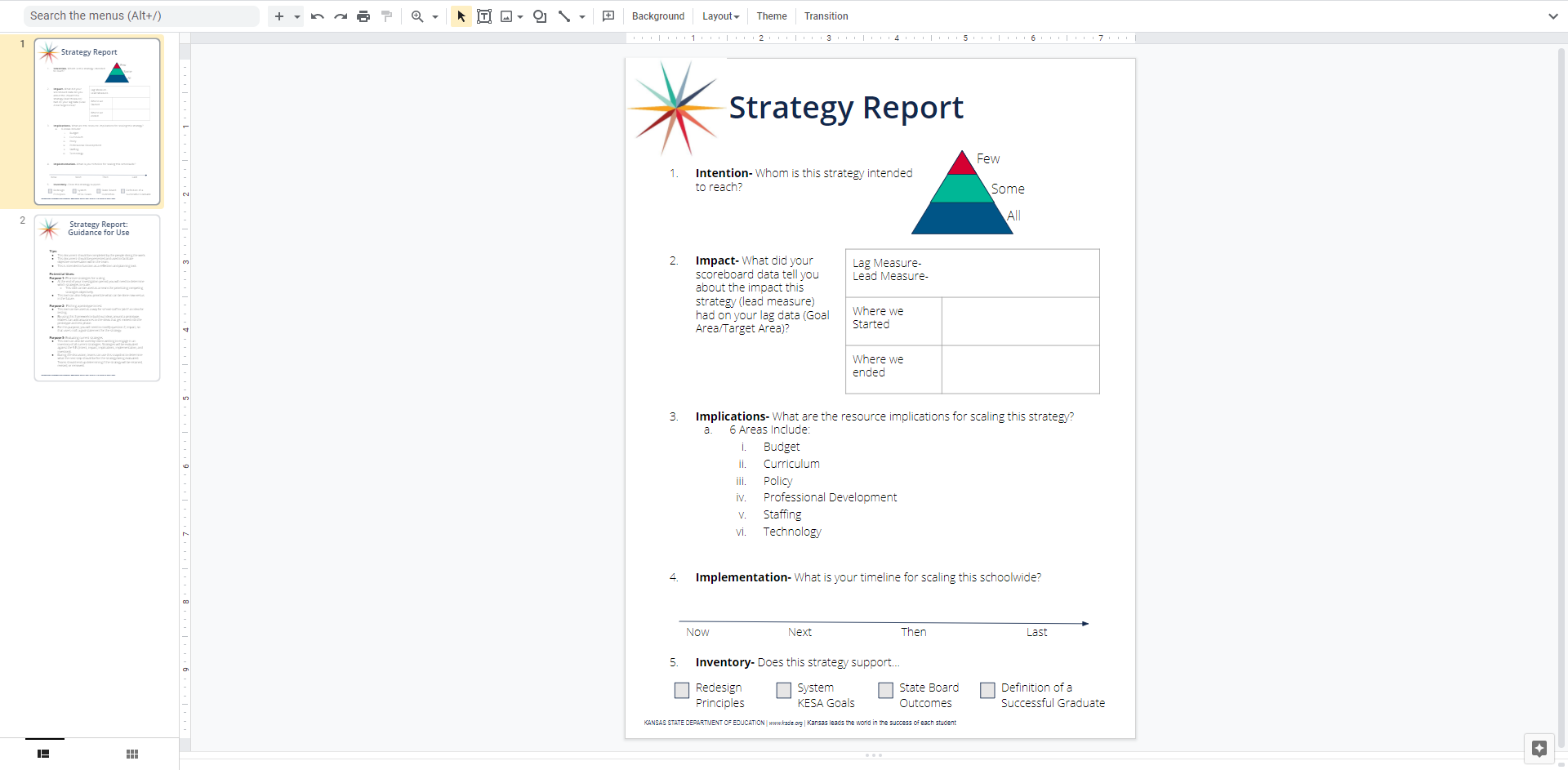 Optional tool for evaluating tested strategies for scaling across your launch and ascent years.
How do you prioritize scale?
Re-examine your future state. Consider, 
What desired state element should come first? 
Which element, if done well, would allow me to establish other elements? 
Does this strategy positively impact all students? 
Has this strategy proven to be effective? 
Do you have the capacity to scale this strategy?
Does this strategy move you closer toward your vision and the state board outcomes? 
Does it align with the 4 Redesign Principles?
BREAK
Conditions for a Learning Culture
Sh
Principals
Model Learning Leadership
Motivate Teachers
Support Inquiry, Innovation, and Exploration
Shared Leadership
Shared Leadership
-Shared Vision
-Psychological Safety
-Communication & Feedback
-Growth Mindset
Teachers
Collective Efficacy
Change Agents
Collegial Collaboration and Practices
Additional Stakeholders
Input in Goals and Strategies
Communicate about and Invest in the Work
Shared Leadership
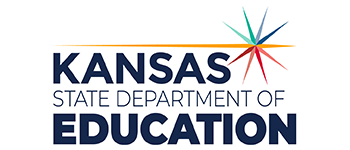 Turnkey & School Planning Time
Redesign Blueprint
Blueprint/Overview
Goal Areas & Target Areas
Lag & Lead Measures
Update Scoreboards
Gap Analysis
Stay Accountable to Action Plans
Test Strategies & Maintain Accountability
Execute on Disciplines 2, 3, and 4
Consider Scale through Strategy Analysis
Feedback & Communication 
Communication Plan 
Business/Community Engagement Plan
WHY
WHAT
Turnkey Considerations
HOW
Share your commitments between now and the next Training.
Each school will share out loud.
[Speaker Notes: Note- This is like an ‘accountability meeting’. Reporting on last time’s commitments, giving a status update based on data (i.e. checklist), and talking about what’s next...that’s discipline 4 ‘create a cadence of accountability’!]
SURVEY
Please take the survey at the end of each training. Your feedback is incredibly valuable.
Follow us on Twitter
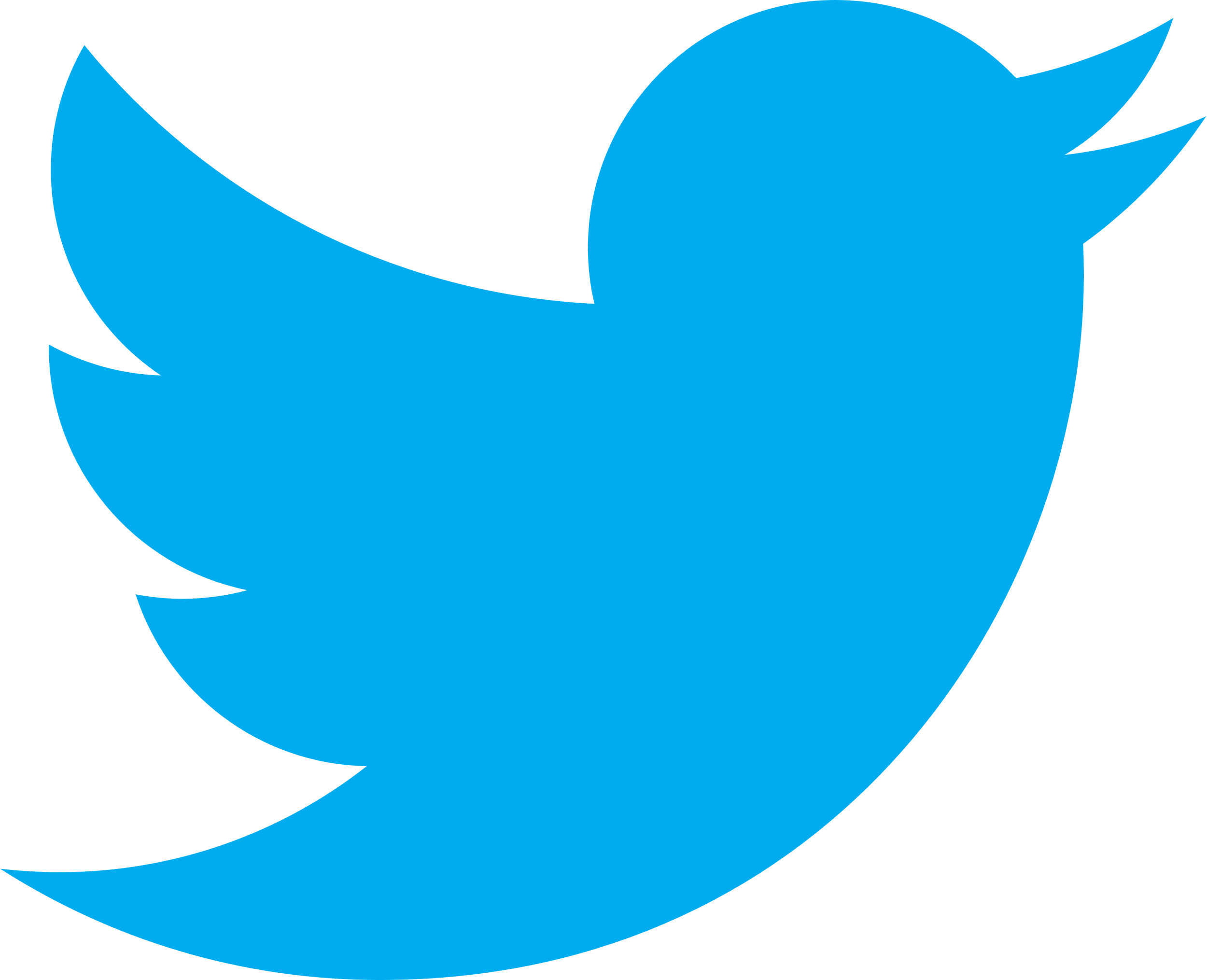 @KSDEredesign

#kstothemoon